Quantum advancEmEnts iNitiative QUEEN
Scienza e Tecnologie Quantistiche (QST) rappresentano la frontiera tecnico-scientifica emergente nata dalla capacità di manipolare singoli gradi di libertà quantistici per svolgere funzioni specifiche. Nelle QST, le sovrapposizioni e l'entanglement quantistico sono utilizzati come risorse per ottenere prestazioni che non hanno equivalenti nel mondo classico con applicazioni che vanno dalla scoperta di farmaci e materiali, alla generazione e lo stoccaggio di energia, dalla protezione delle infrastrutture cibernetiche alla rilevazione delle risorse nel sottosuolo. Le straordinarie potenzialità delle QST le rendono un asset strategico emergente a livello globale, destinato a rivoluzionare le capacità tecnologiche.
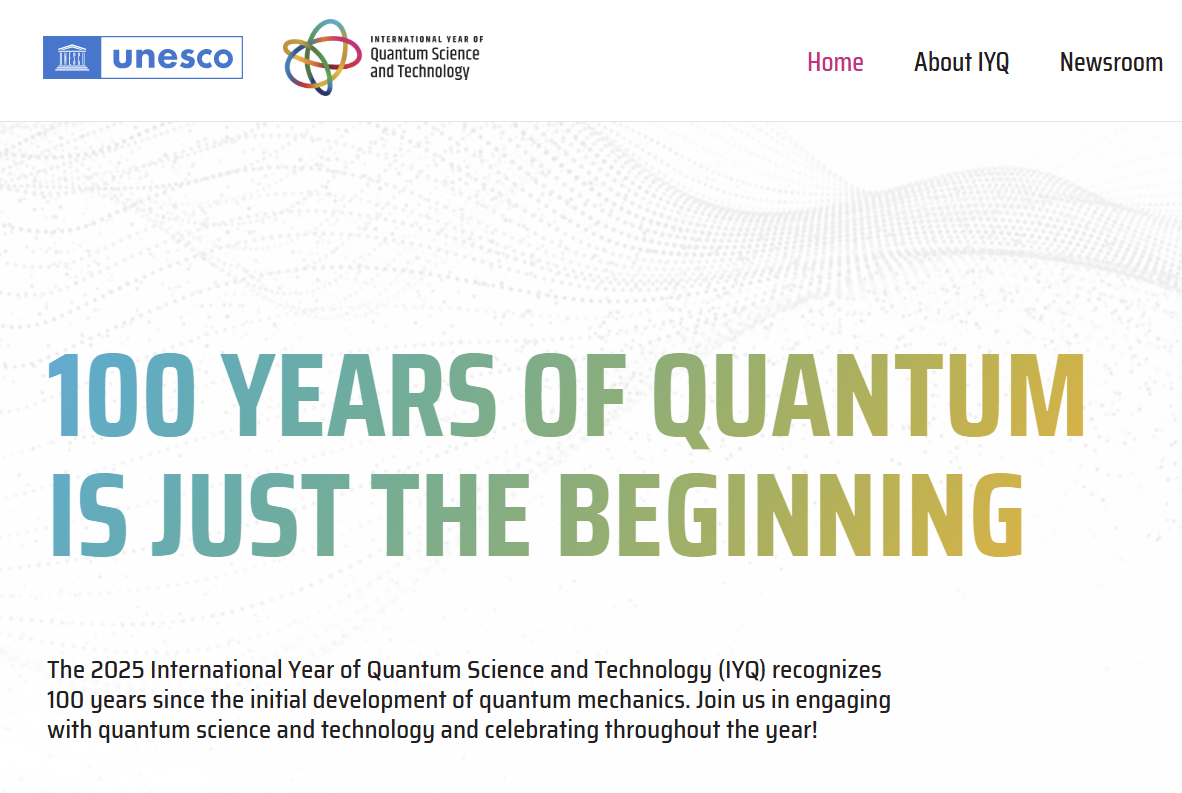 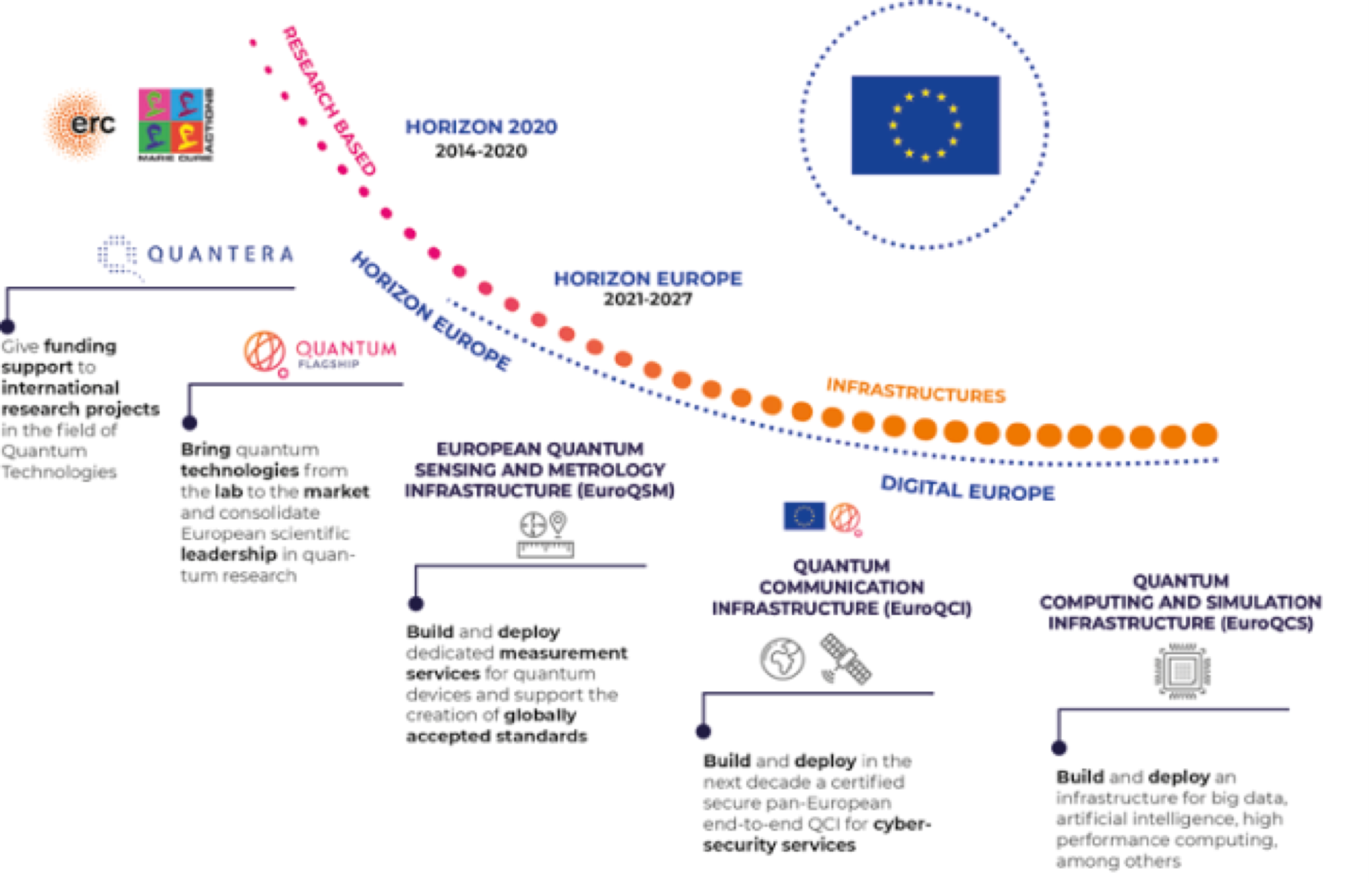 European Quantum Fleet
IL PNRR HA ALLOCATO PER LE TECNOLOGIE QUANTISTICHE OLTRE 227 MILIONI DI EURO IN 3 ANNI
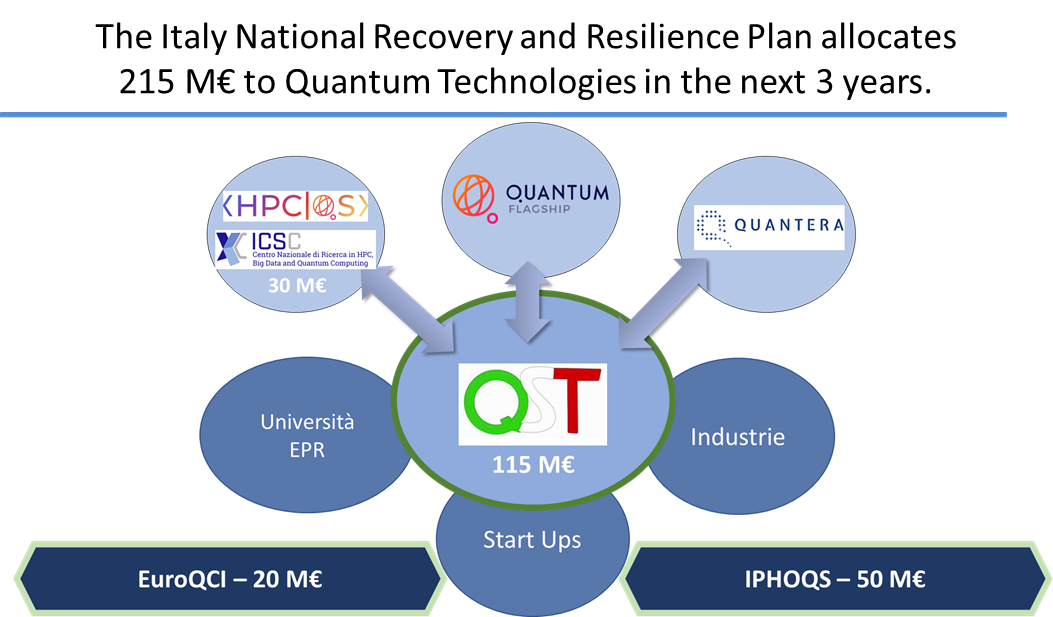 CNR PNRR Funding

NQSTI – 21 M€
I-PHOQS – 30 M€
ICSC – 4 M€
QUID – 2 M€

CNR Infrastructures

LENS
PASQUA
NANOMICROFAB
IRIS
Potential Partners
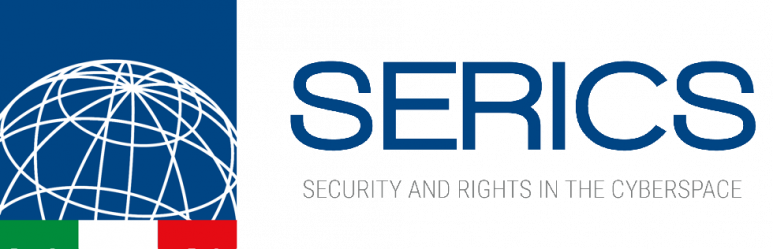 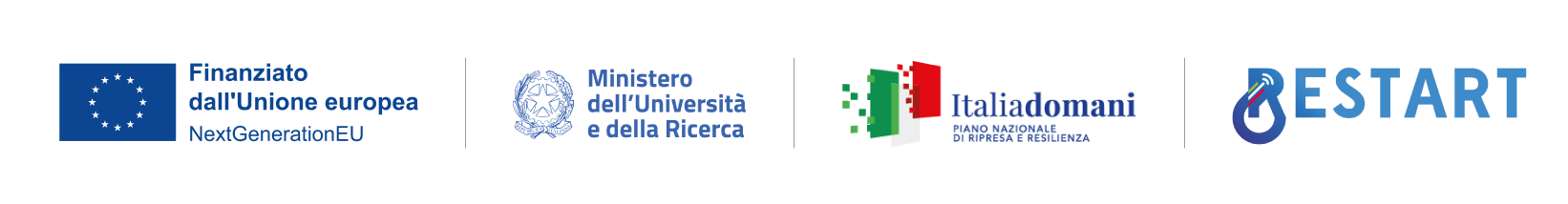 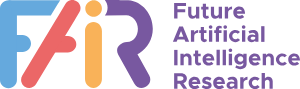 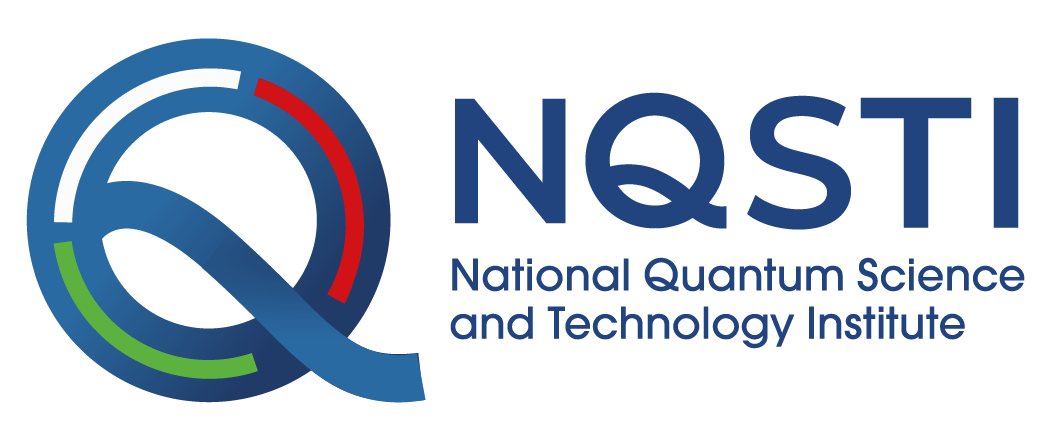 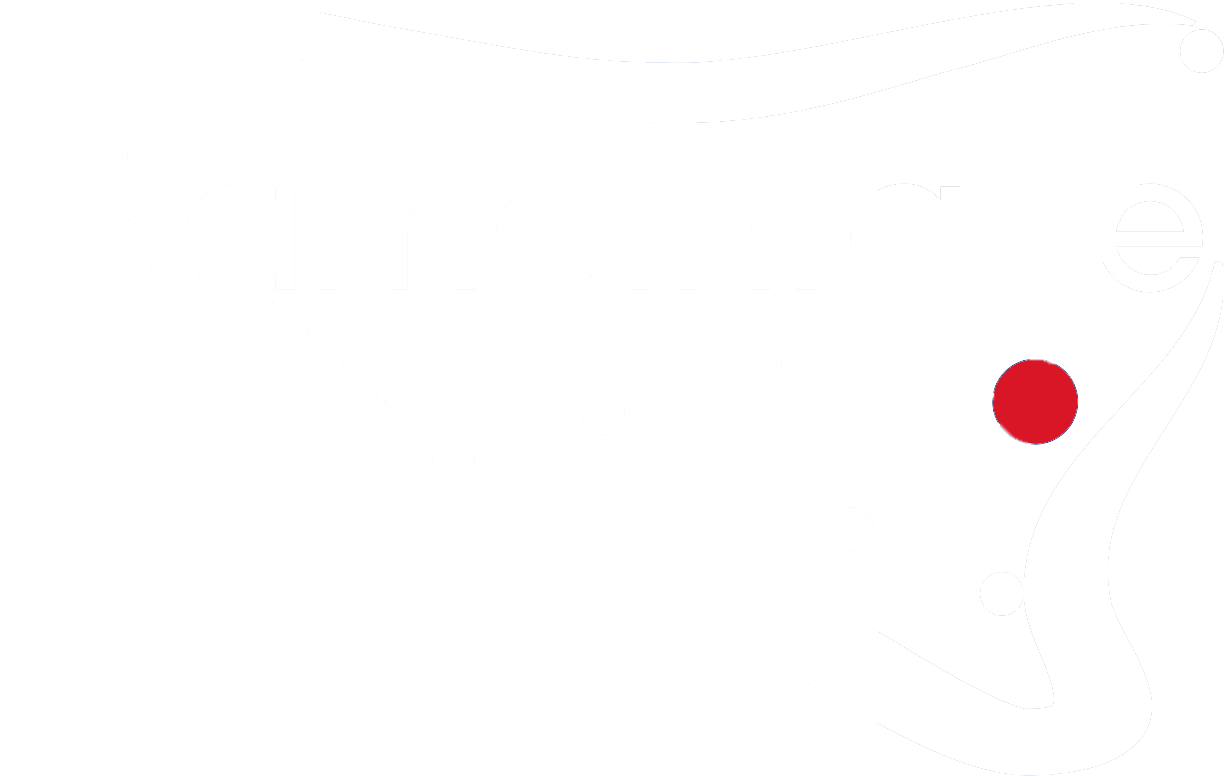 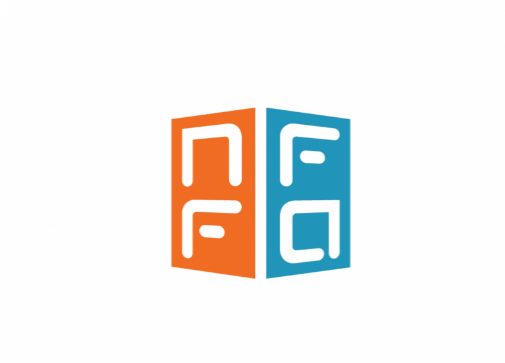 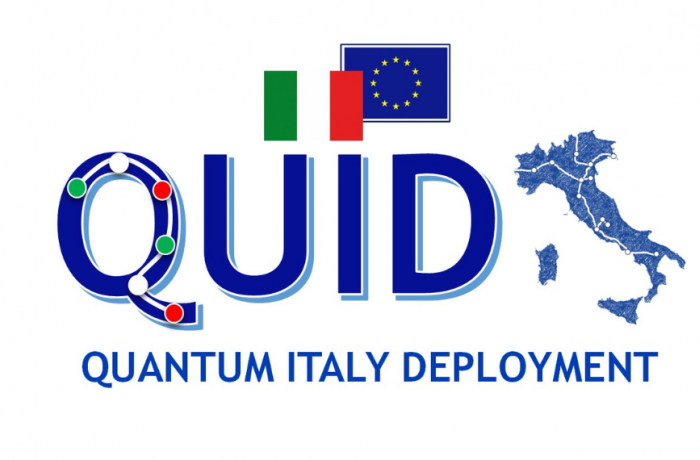 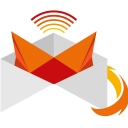 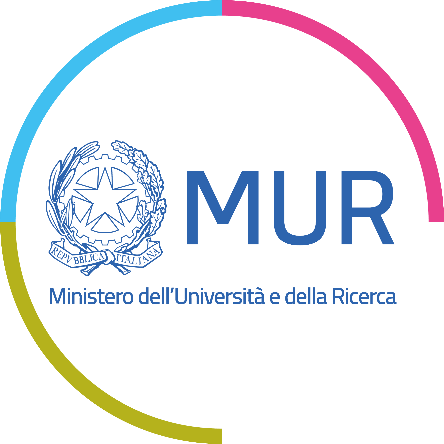 Finanziamenti: 227,4 milioni
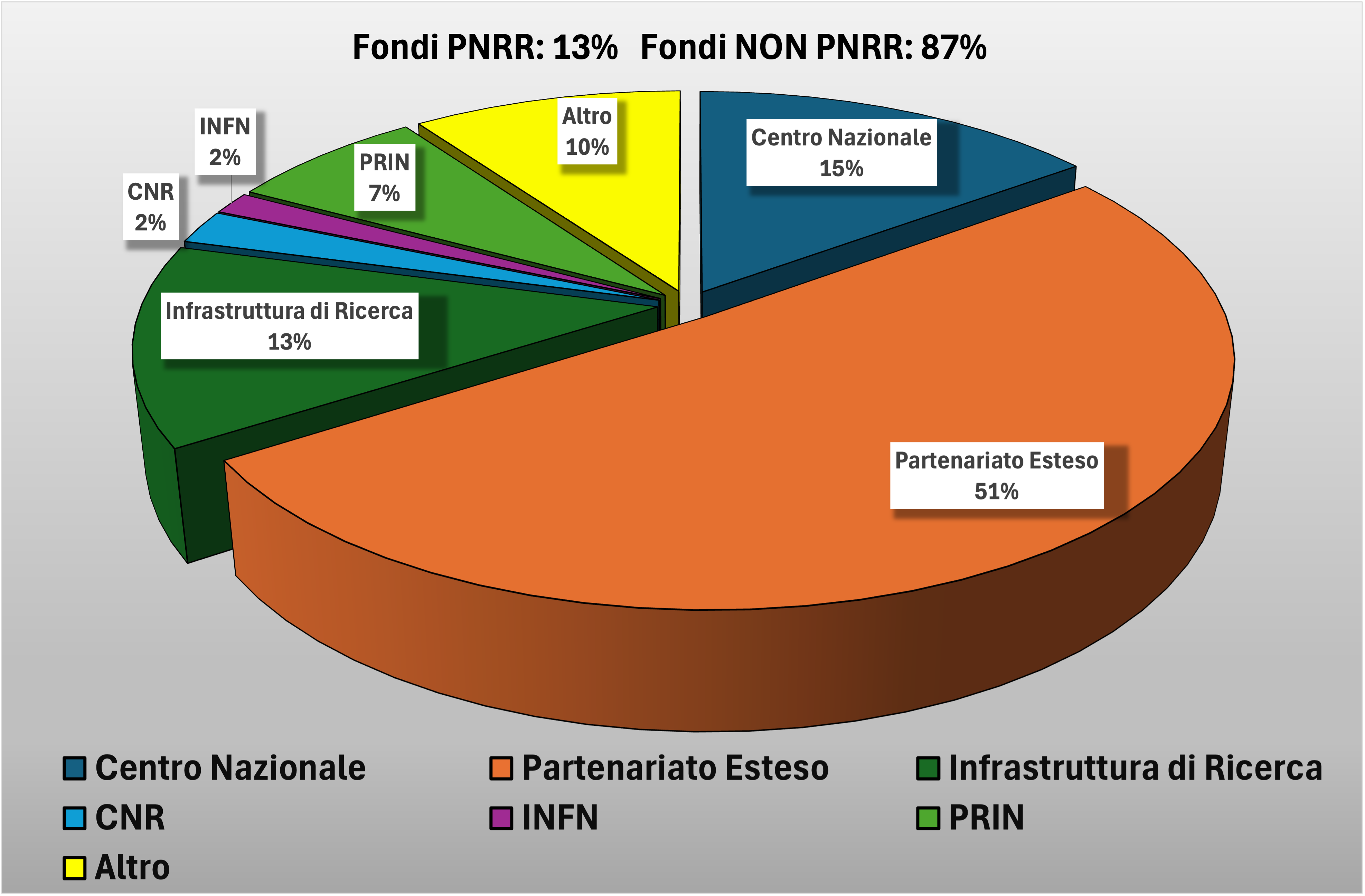 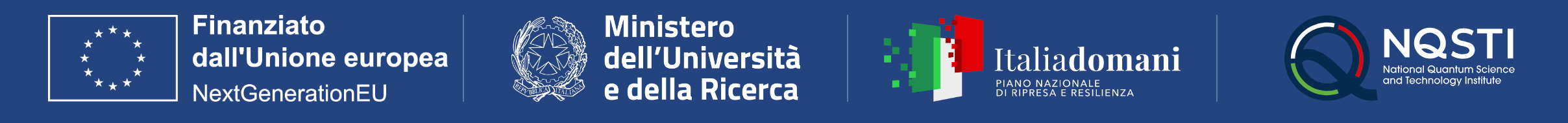 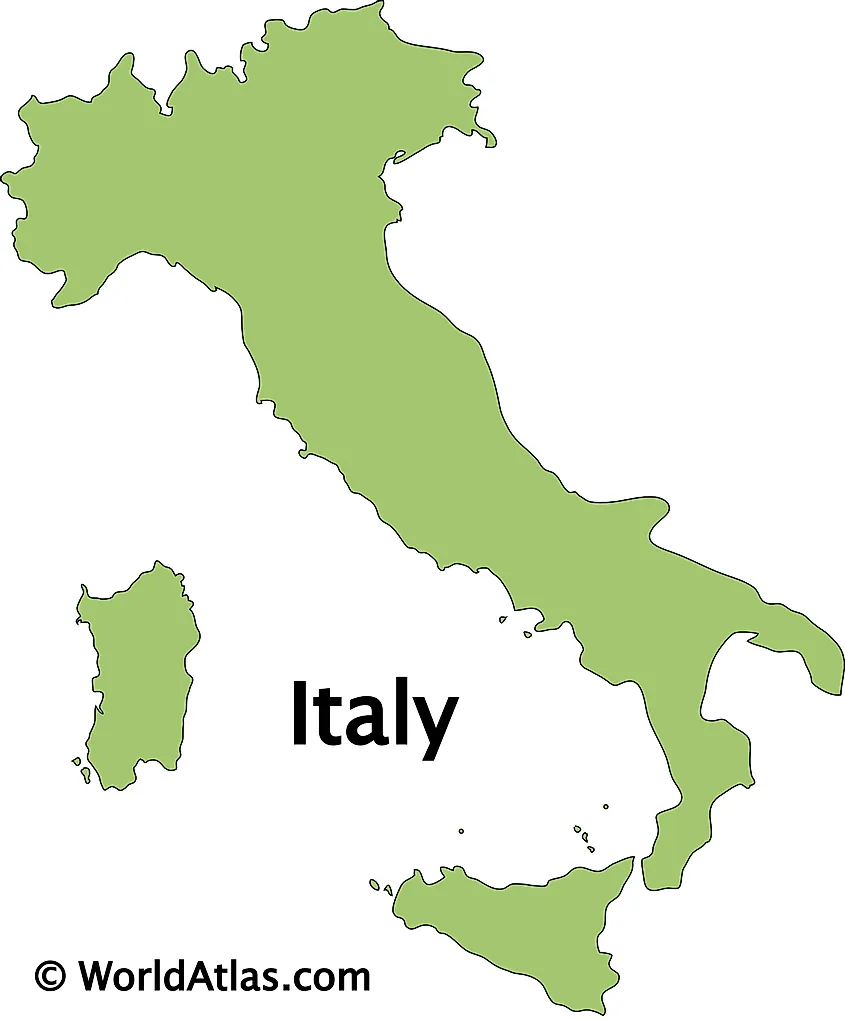 spoke affiliate
Spoke leader
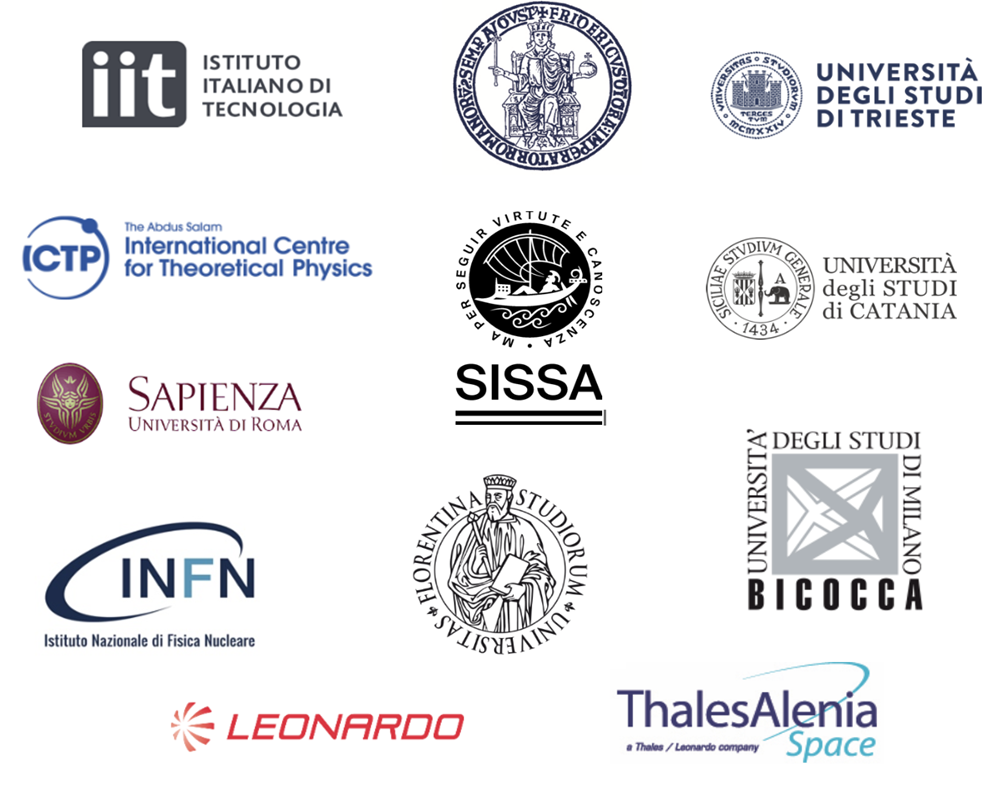 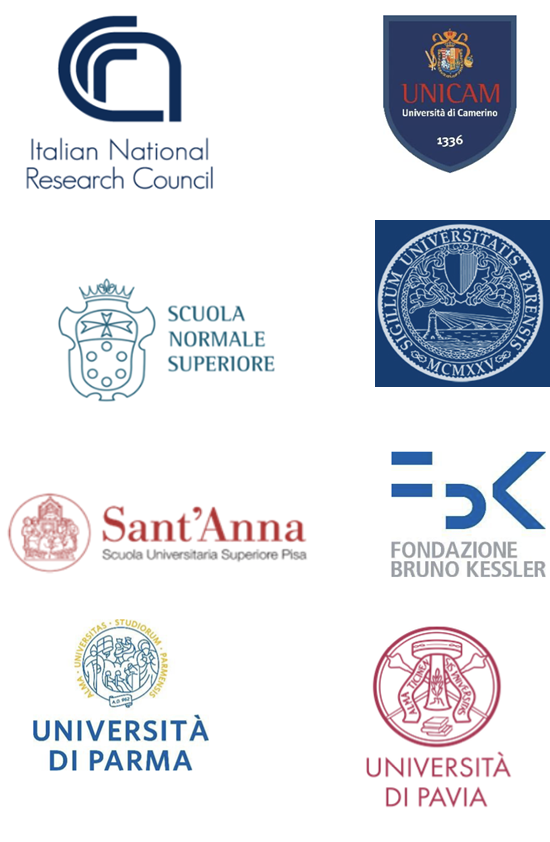 hub
spoke
spoke affiliate
cascaded
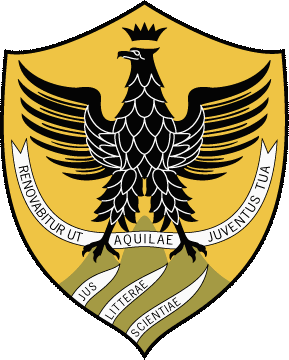 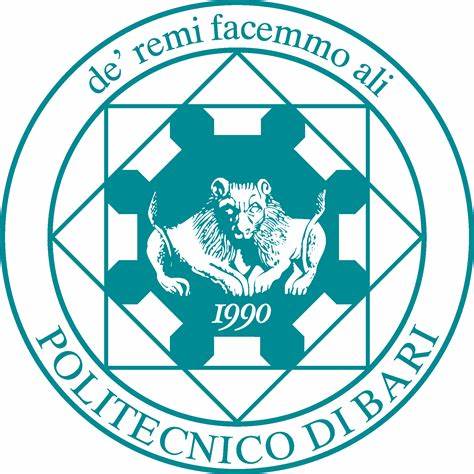 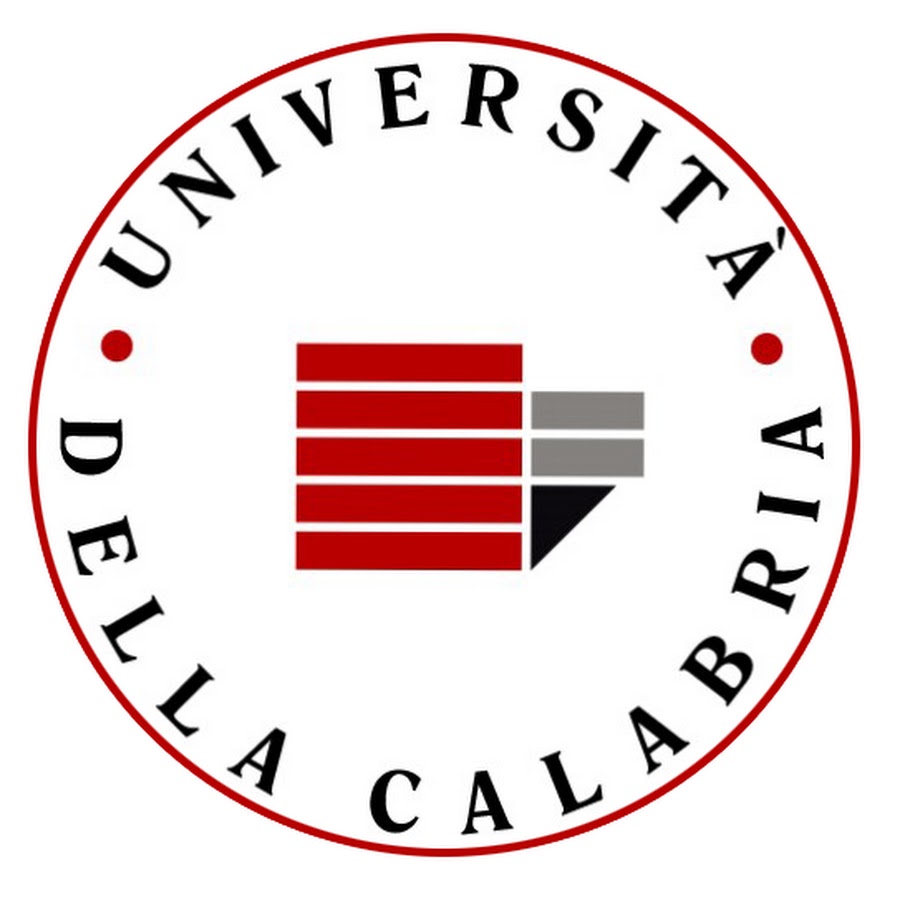 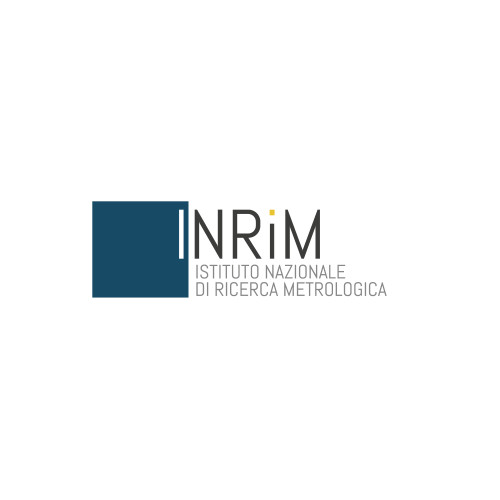 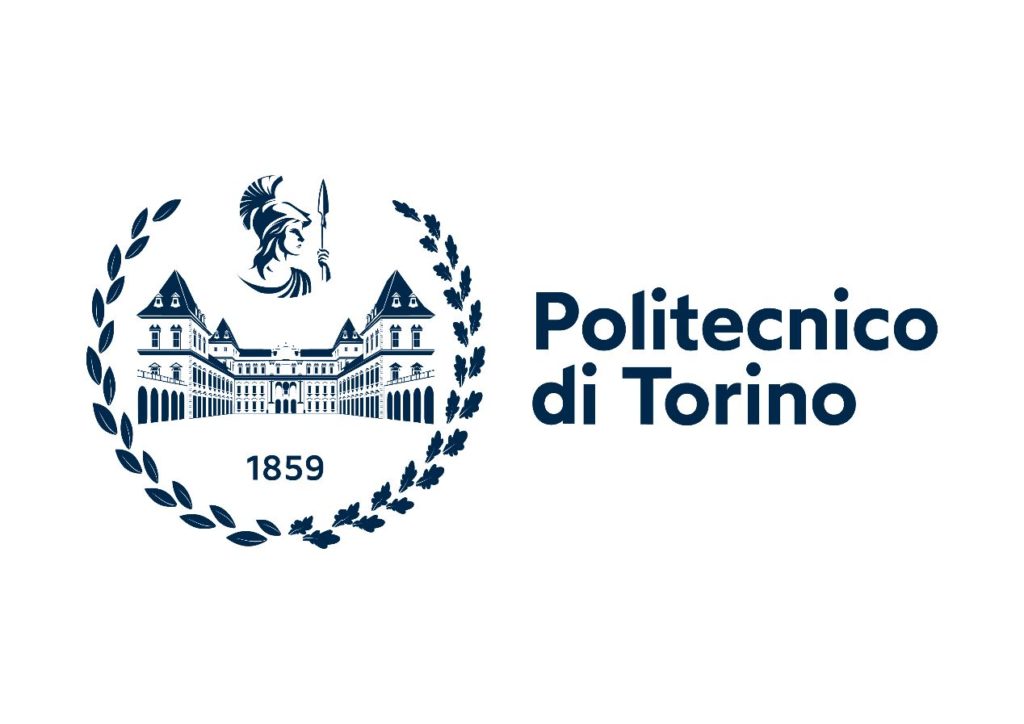 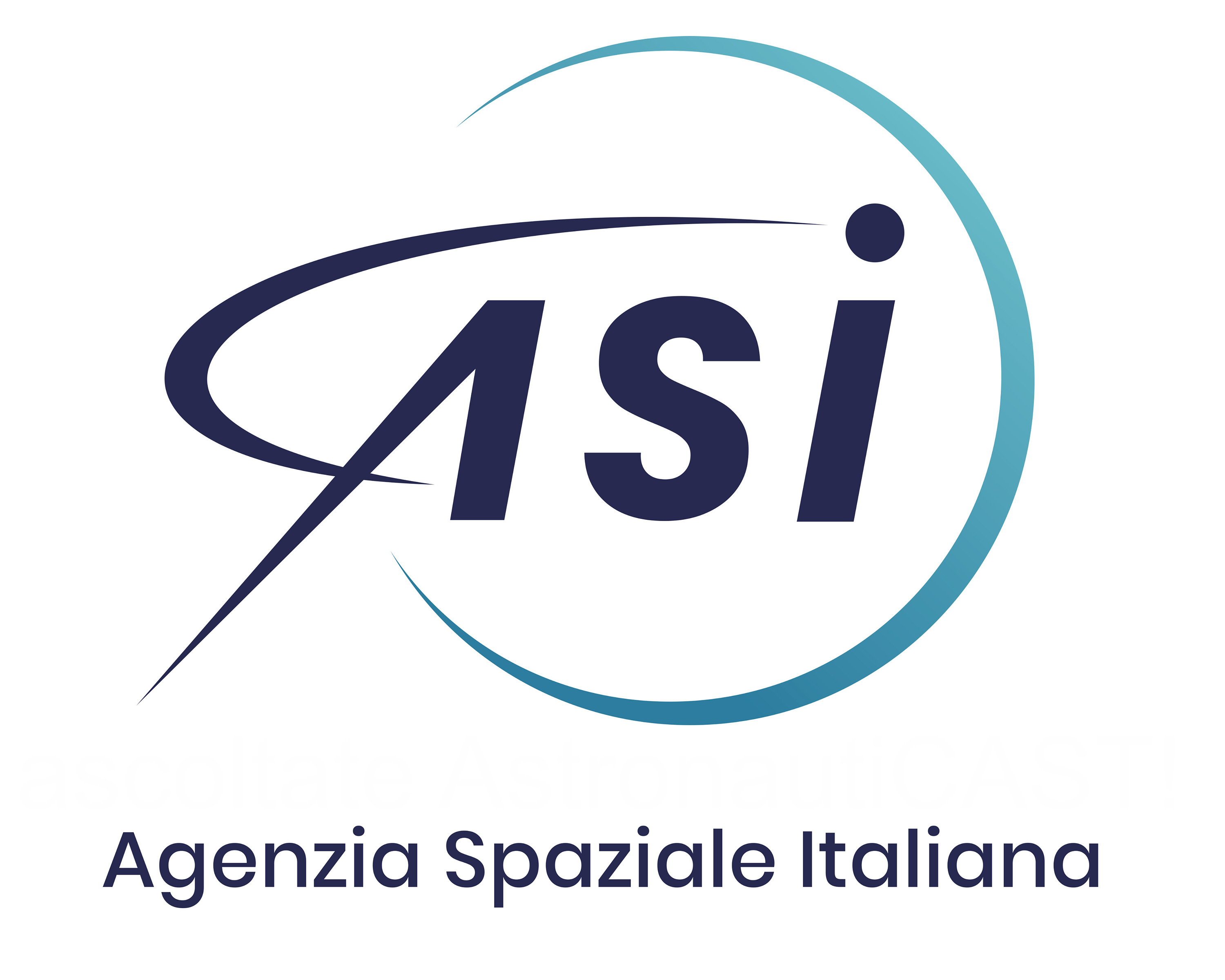 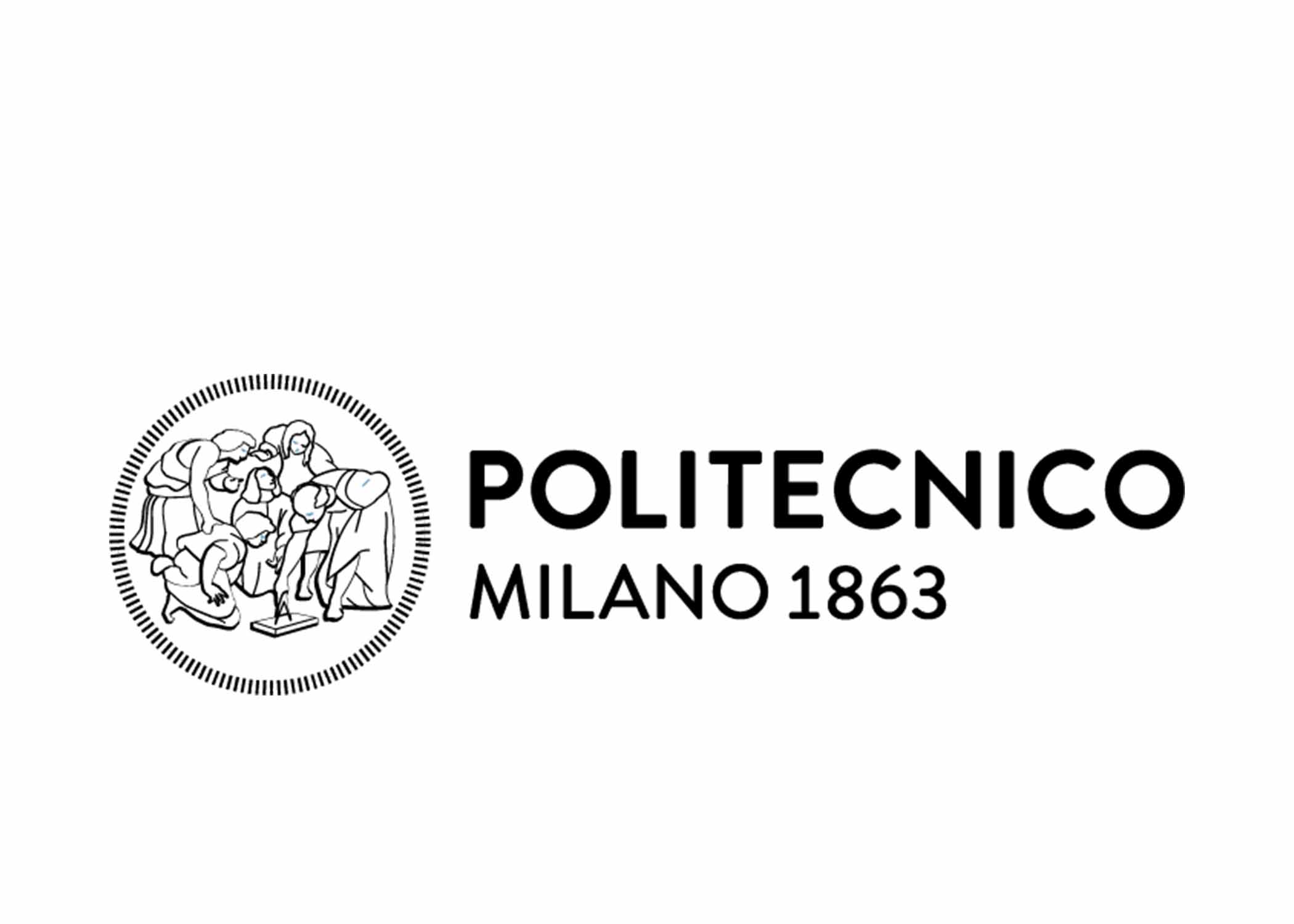 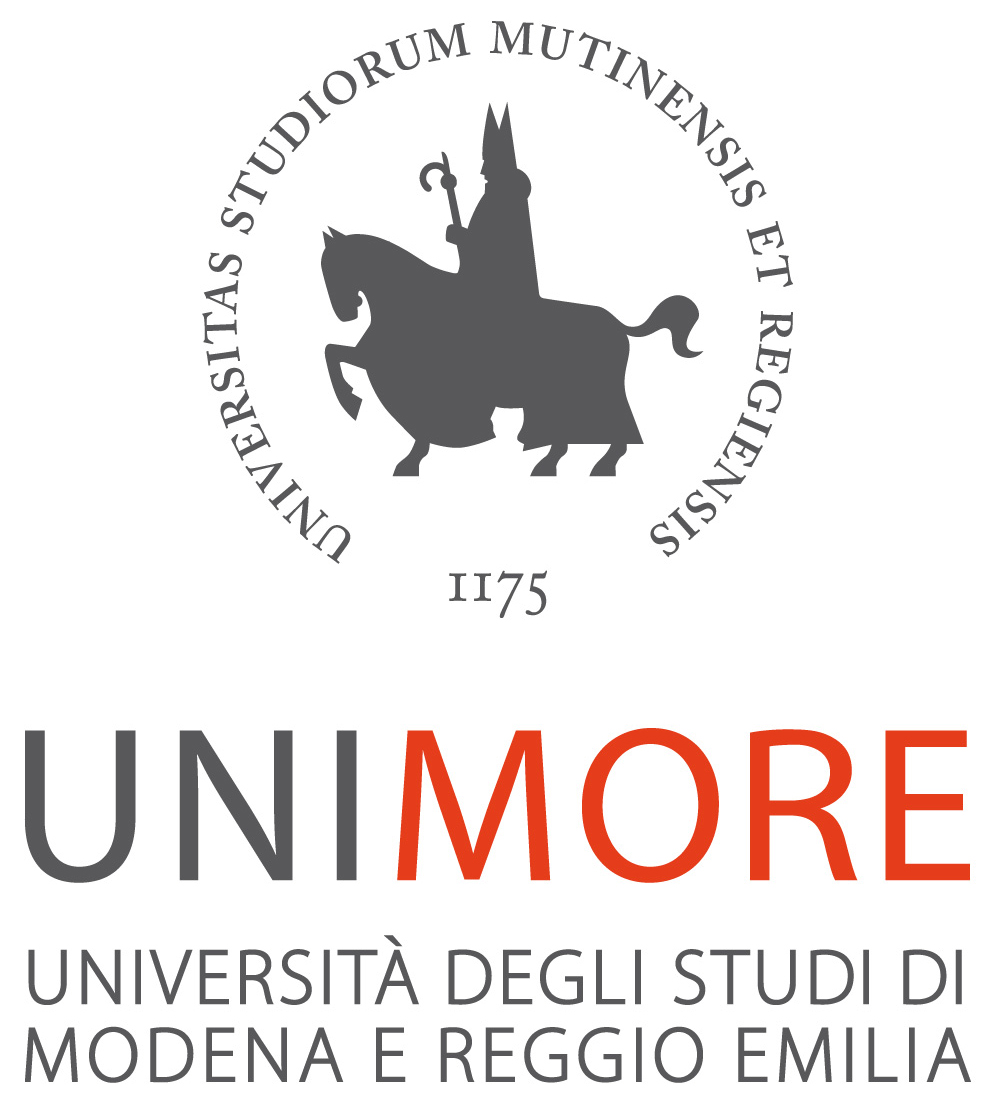 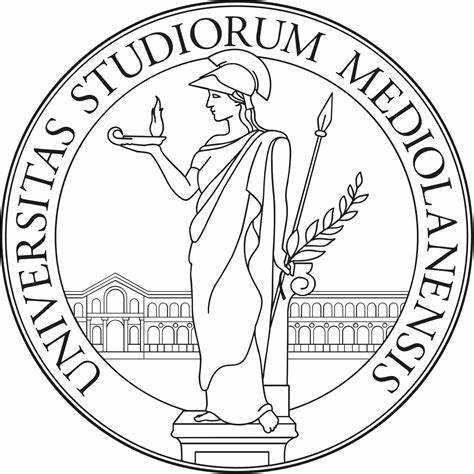 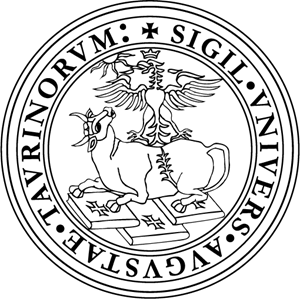 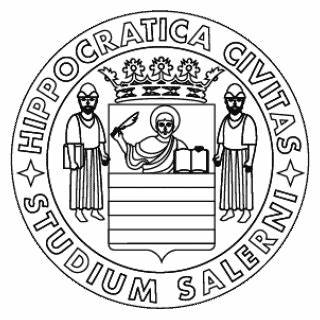 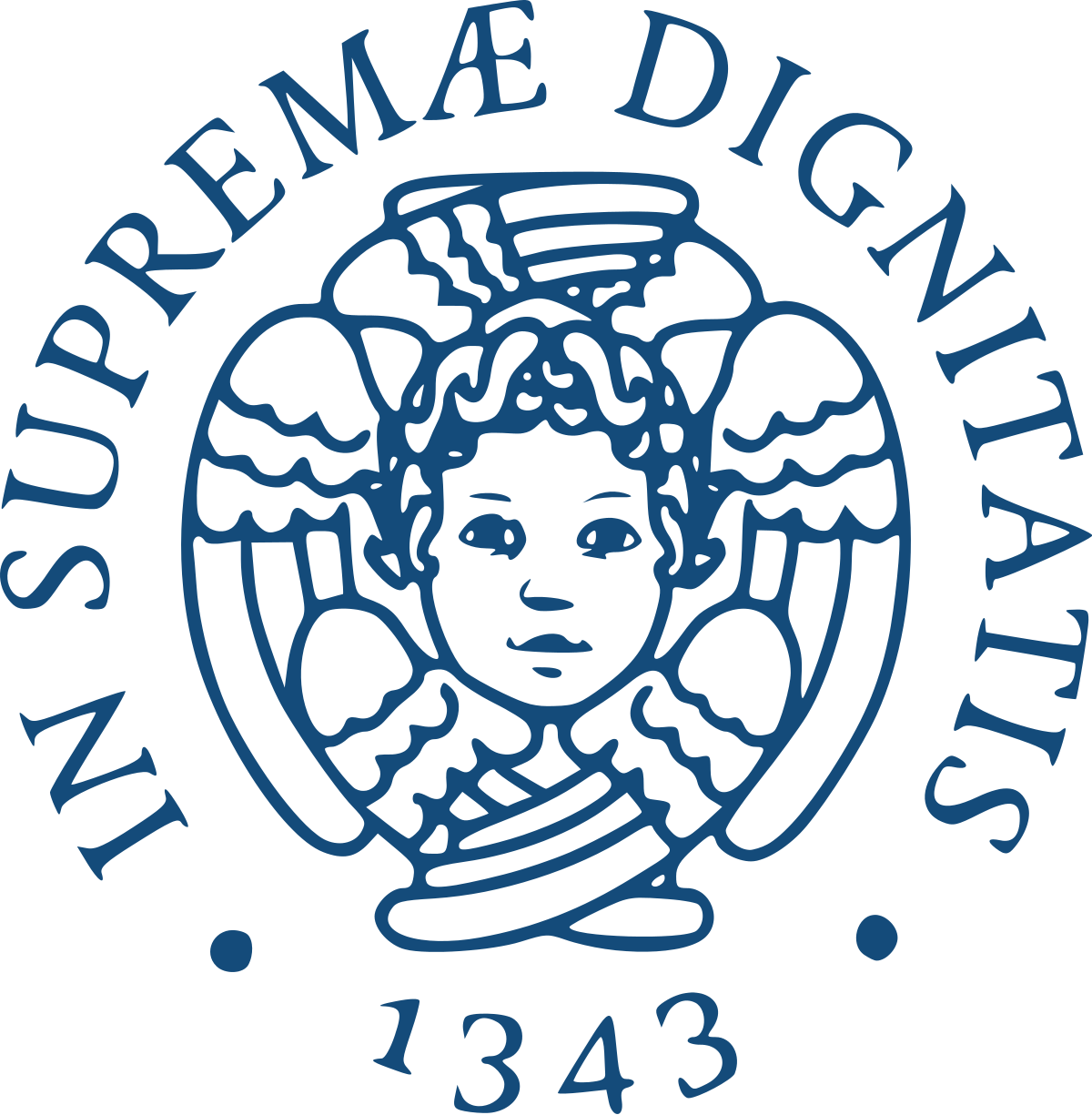 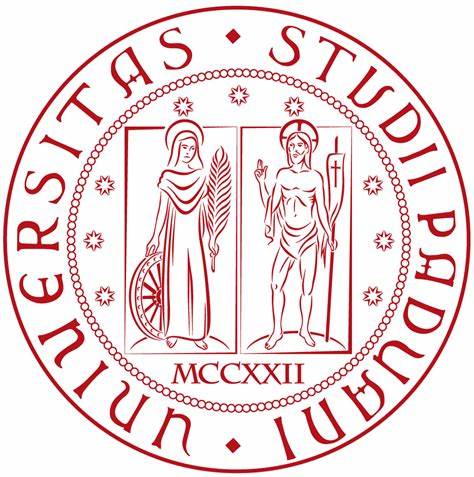 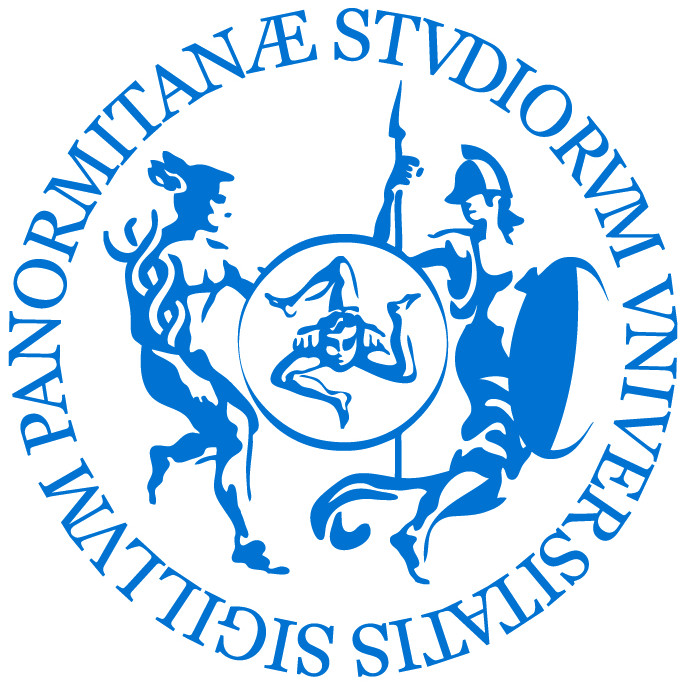 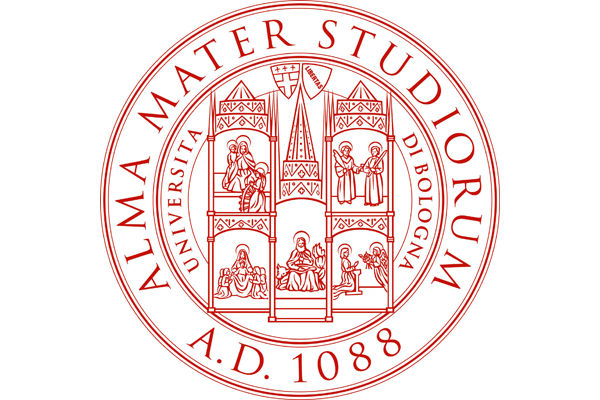 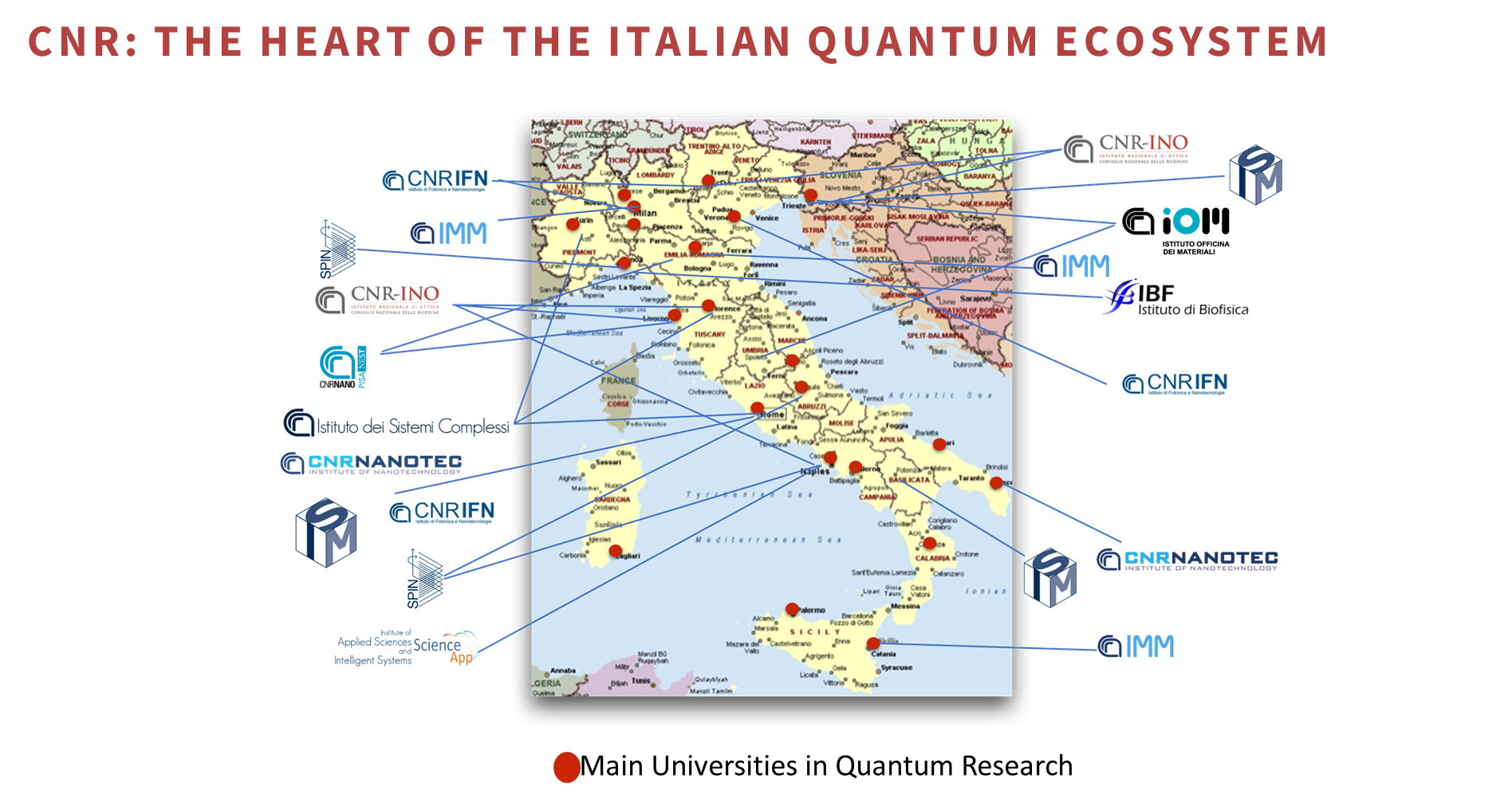 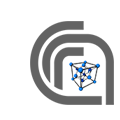 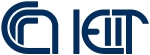 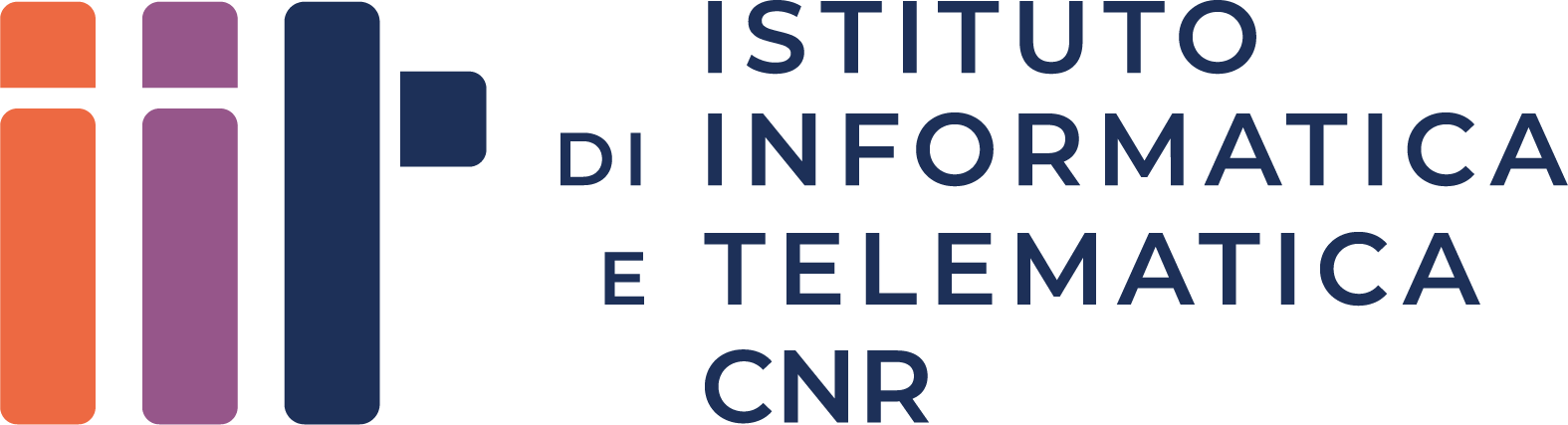 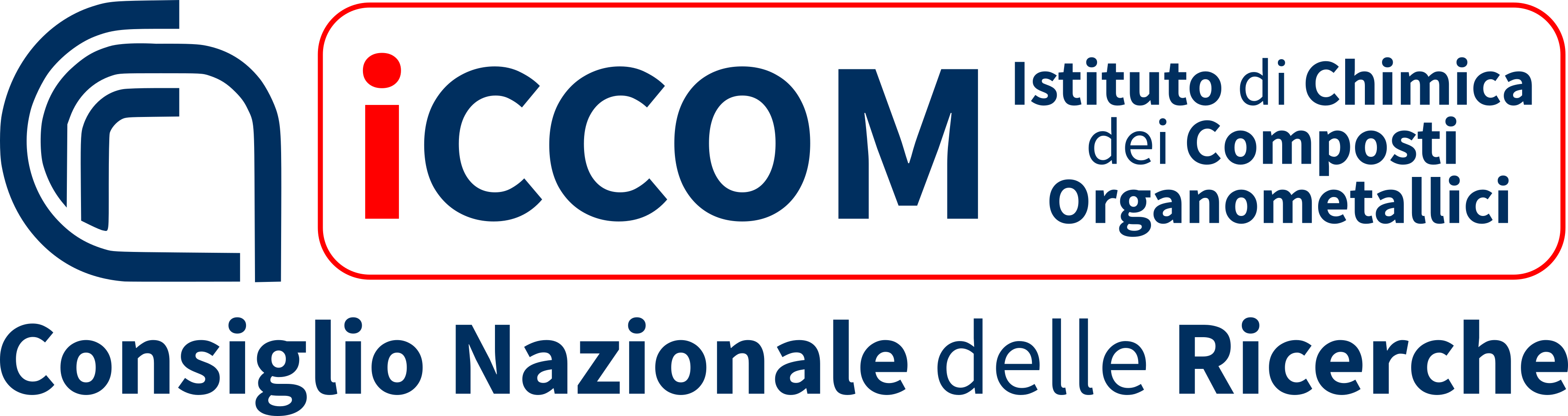 >150 ricercatori
16 Istituti
3 Dipartimenti
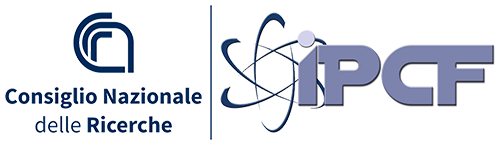 Italian Quantum Strategy (piano a 10 anni)
Proposta di finanziamento annuale compreso tra 50 e 150 milioni di euro (in parte attraverso bandi competitivi).
Almeno il 50% deve provenire da finanziamenti privati.
Utilizzo di fondi dell'UE (Chips-JU; EuroQCI; EuroQCS; EuroSMI).
Prospettiva CNR
Le evidenze storiche indicano che il finanziamento del CNR costituisce circa il 20% dell'investimento totale a livello nazionale.
Si stima che l'accesso alle strutture del CNR beneficerà del 10% dei prossimi investimenti privati.
Il CNR dovrebbe proporre l'inserimento nel proprio FOE di un Progetto Quantum Technologies che rappresenti il 10% dell'investimento pubblico nazionale.
Quantum advancEmEnts iNitiative QUEEN
L’obiettivo post-PNRR è quello di costruire, in collaborazione con Università, Enti ed Imprese, una catena di fornitura per: i) dispositivi quantistici ibridi elettro-ottici, fotonici integrati e scalabili; ii) dispositivi quantistici basati su semiconduttori, superconduttori, sistemi fotonici, atomici e ibridi; iii) sensori quantistici miniaturizzati basati su atomi neutri, superconduttori e dispositivi opto-elettro-meccanici; iv) dispositivi di imaging quantistico; v) interfacce quantistiche capaci di combinare diverse piattaforme.
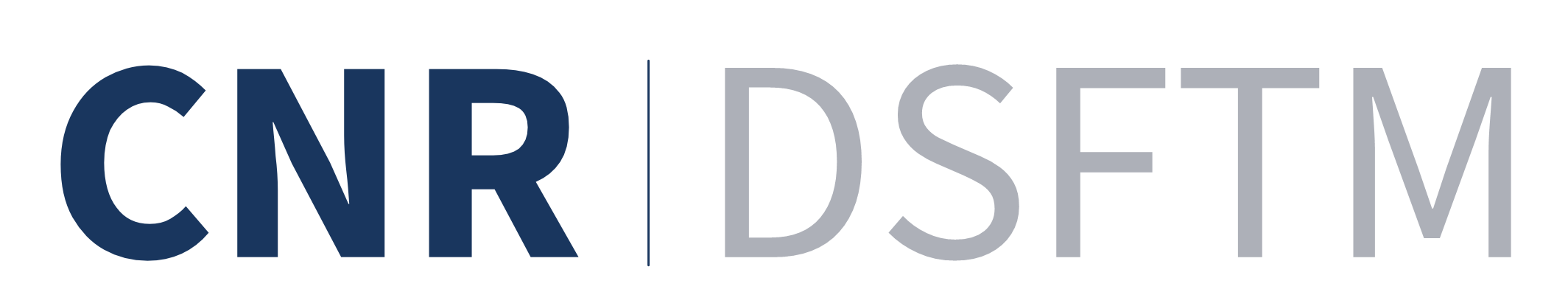 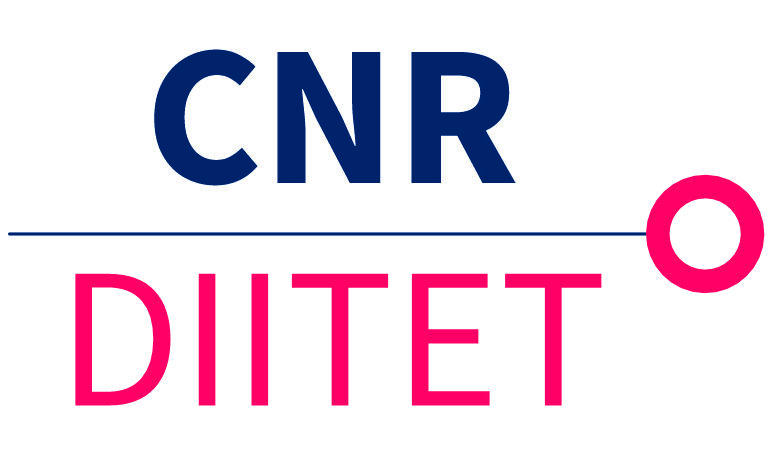 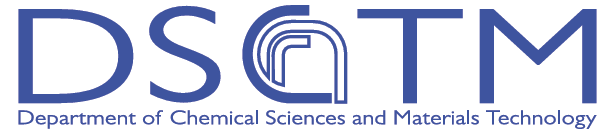 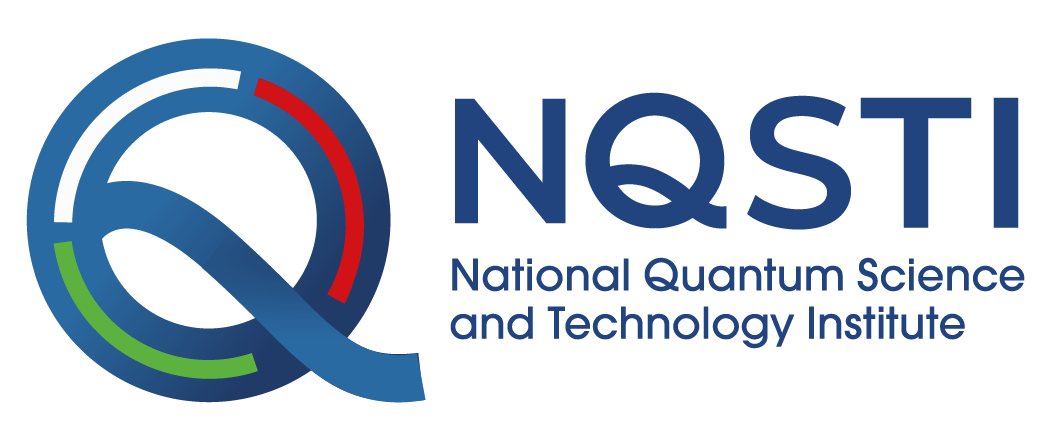 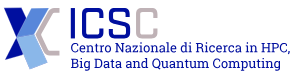 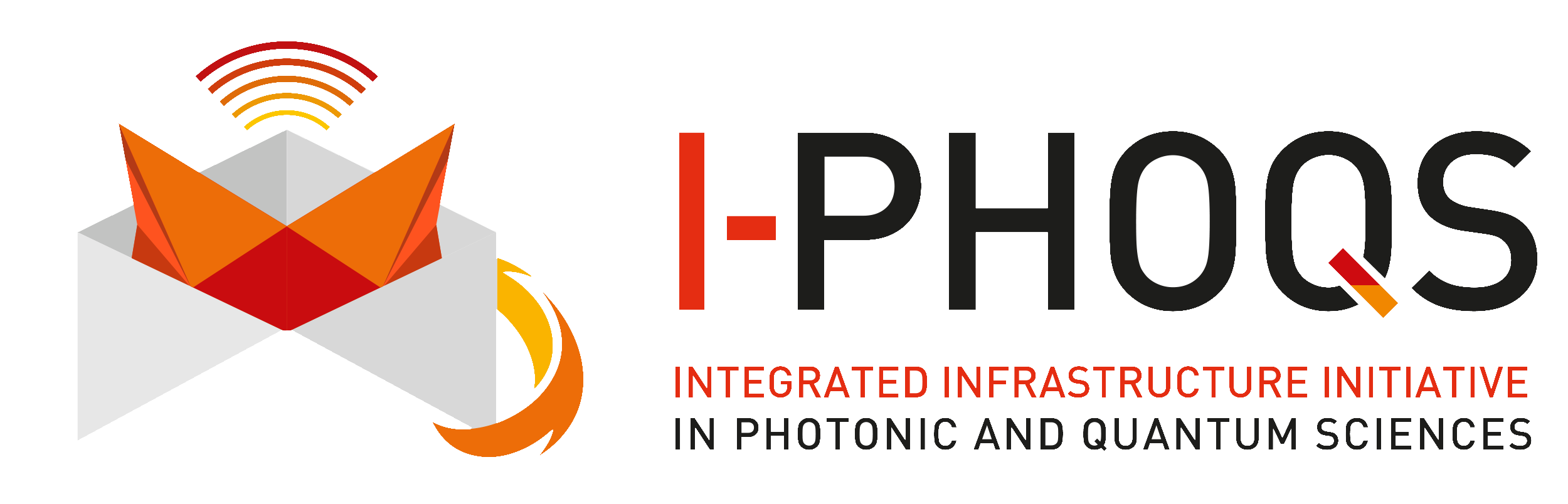 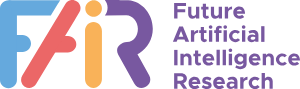 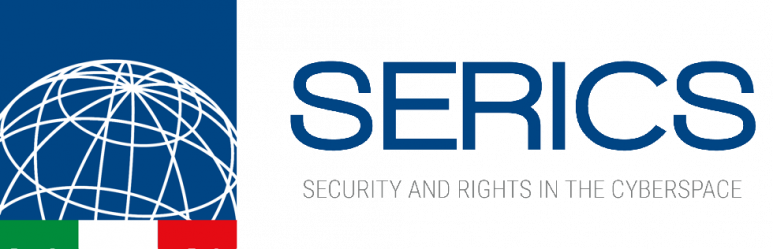 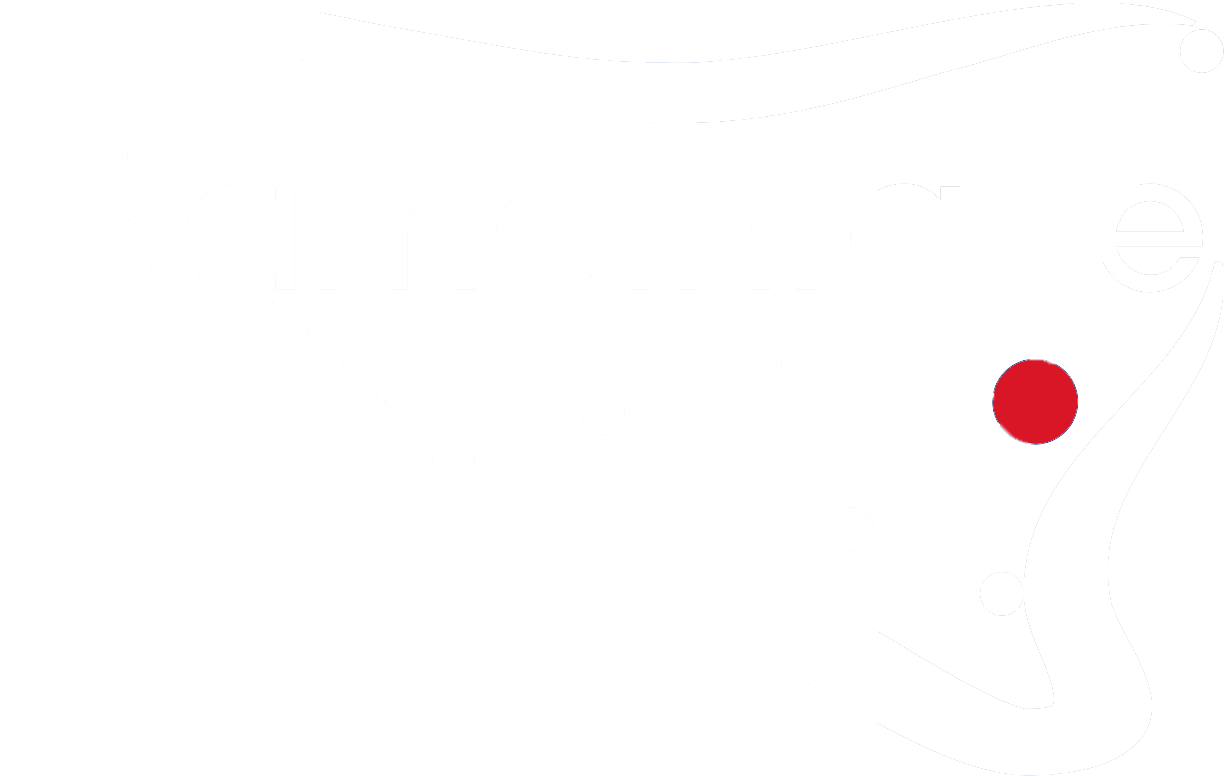 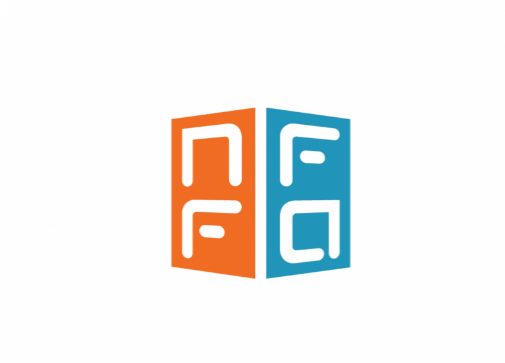 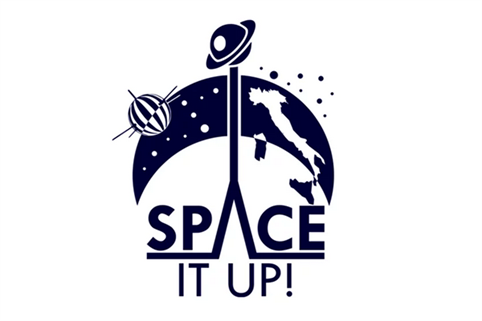 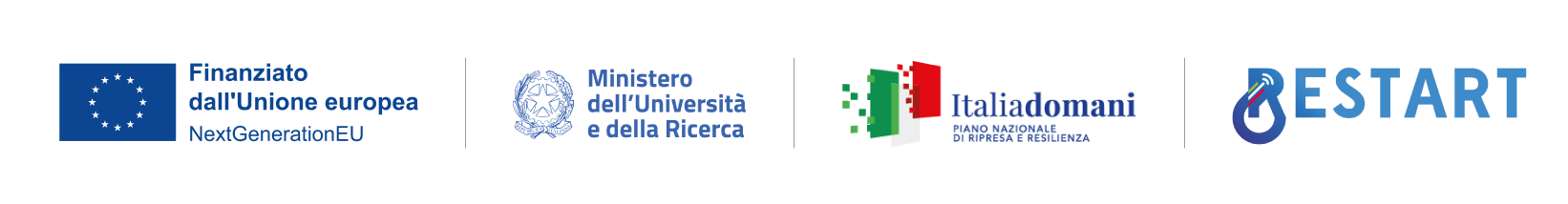 URGO - ITINERIS
Quantum advancEmEnts iNitiative QUEEN
10 year 
Plan
Thank you for your attention